Le Recruteur et ses questions pièges
Arcade 307 
8 novembre 2016
INTRODUCTION
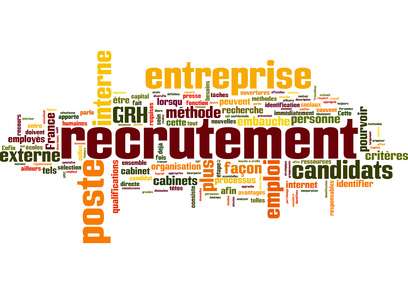 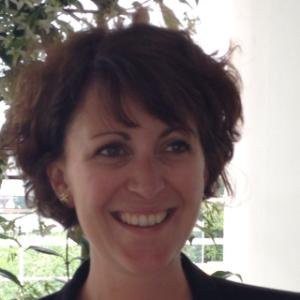 Maud GIRARDET
RRH BOSE France
L’objectif du recruteur
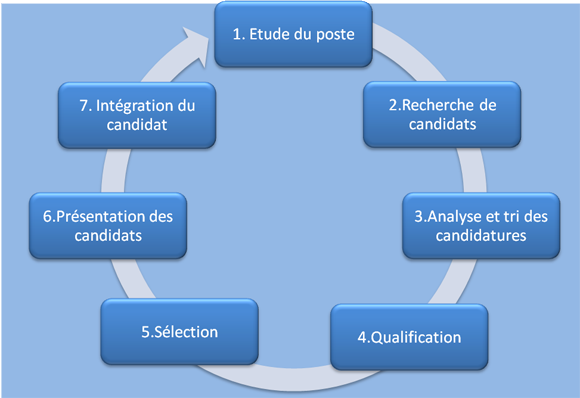 L’objectif du candidat
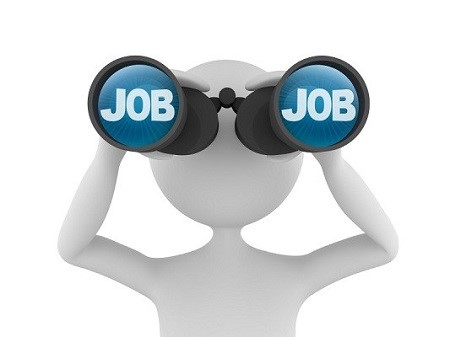 I. Préparer son Entretien
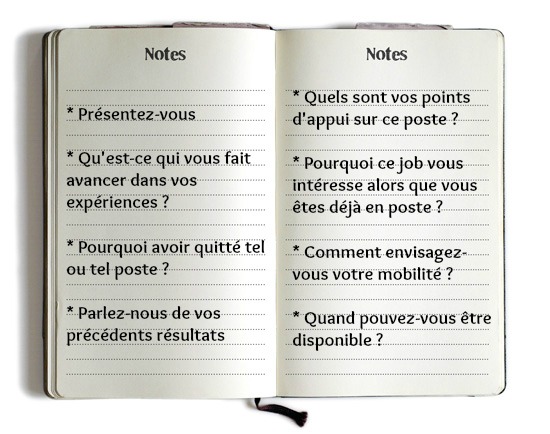 Les 8 erreurs à éviter
le manque de contact visuel (50%) ;
une mauvaise position (47%) ;
l'absence de sourire (42%) ;
serrer la main trop mollement (36%) ou avec trop de force (11%) ;
être trop agité, gigoter sur sa chaise (35%) ;
jouer avec quelque chose sur la table (31%) ou avec ses cheveux, se toucher le visage (24%) ;
garder les bras croisés (26%) ;
trop parler avec les mains (13%).
Les question à poser sur l’entreprise…
Questions ouvertes pour permettre d’échanger avec le recruteur

Questions pertinentes et concrètes
… et celles à éviter
II. Les Questions Pièges
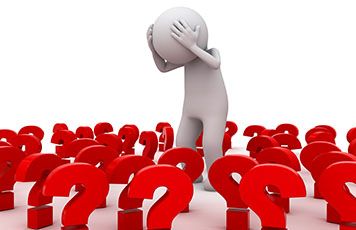 https://www.youtube.com/watch?v=WYDxTPoTSPo
Ce qu’il faut Retenir
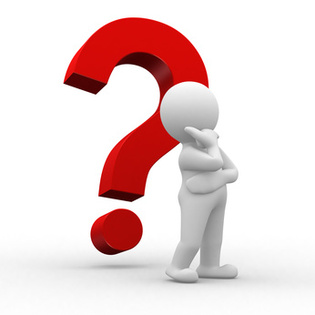 III. Le Secret du Recruteur
III. Les Clauses du Contrat de Travail
CDD / CDI
Période d’essai
La clause de non concurrence
La clause d’exclusivité
La clause de mobilité
…
CDD / CDI
Y a-t-il une obligation de contrat écrit pour un CDD ou un CDI ?
CDD / CDI
Pour un CDD : OBLIGATION d’un contrat écrit avec certaines mentions obligatoires 
La durée du contrat : date de début, date de fin
Le motif : Accroissement d’activité, Remplacement…
Pour un CDI : AUCUNE obligation. Le premier bulletin de paie confirme l’embauche en CDI
La période d’essai
La période d’essai doit elle être écrite, ou la convention collective ou le droit du travail s’applique automatiquement ?
La période d’essai
La période d’essai est OBLIGATOIREMENT écrite dans le contrat ou la promesse d’embauche
Les autres clauses
La clause de non concurrence
La clause d’exclusivité
La clause de mobilité
…
Des Questions?
Nous vous remercions pour votre attention
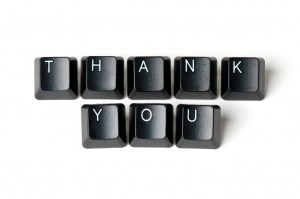